بسم الله الرحمن الرحیم
ارائه مقاله پرسش از تکنولوژی هایدگر

Question Concerning Technology
Martin Heidegger
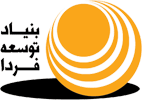 کلیه حقوق این مطلب متعلق به بنیاد توسعه فردا بوده و استفاده از مطالب آن با ذکر منبع آزاد  میباشد. فایل الکترونیکی آن از سایت بنیاد به نشانی : www.farda.ir  قابل دریافت است.
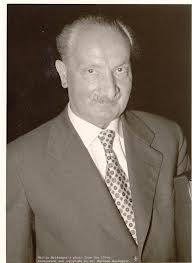 مارتین هایدِگِر Martin Heidegger)‏ ‏ (۱۹۷۶-۱۸۸۹) یکی از معروفترین فیلسوفان قرن بیستم بود. او با شیوه‌ای نوین به تامل درباره وجود پرداخت. فلسفه او بر دیدگاه‌های بسیاری از فلاسفه بعد از او اثر گذاشت.
در خانواده‌ای کاتولیک و سنتی در جنوب غربی آلمان و در دل کوهستان آلپ به دنیا آمد. پدر او خادم کلیسا بود. او در محیطی کاتولیک بزرگ شد.
وی از اعضای حزب نازی و نماینده این حزب در دانشگاه فرایبورگ بود.
اندیشه‌های هایدگر، رقم‌زننده مایه‌های فکری بسیاری از متفکران مابعد تجدد از جمله میشل فوکو، ژاک دریدا و گادامر بوده‌است.
فعالیتش همواره تحت تأثیر استادش ادموند هوسرل بود. 
از مهم‌ترین کتاب‌های او در فلسفه اثر هستی و زمان است. او در این کتاب به نقد تاریخ فلسفه غرب که به تعبیر هایدگر همان تاریخ متافیزیک است، پرداخته‌است و در پی طرح افکندن هستی‌شناسی تازه‌ای است که آن را هستی‌شناسی بنیادین می‌خواند؛ چرا که نزد او تاریخ متافیزیک، تاریخ غفلت از وجود و افتادن در ورطه موجودانگاری است. 
مقصود هایدگر از این تعبیر آن است که تاریخ کنونی فلسفه، با خلط موجودشناسی و وجودشناسی، از شناخت وجود به معنای اصیل آن بازمانده‌است.
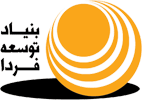 کلیه حقوق این مطلب متعلق به بنیاد توسعه فردا بوده و استفاده از مطالب آن با ذکر منبع آزاد  میباشد. فایل الکترونیکی آن از سایت بنیاد به نشانی : www.farda.ir  قابل دریافت است.
تحولات فکری هایدگر در دو دوره عمرش
مک کوارى از تحلیل گران هایدگر مى نویسد:
وقتى به کل کار فلسفى هایدگر مى نگریم متوجه تغییرات عمده اى مى شویم. 
1- آشکارترین آنها این است که دازاین (اصطلاحى که هایدگر براى واقعیت خاص انسان به کار مى برد) که در دوره اول در کانون توجه و کار فلسفى هایدگر بود در دوره دوم جاى خود را به وجود (Being) در عامترین معناى آن داد. 
2- خصلت علمى روش پدیدارشناسانه (Phenomenology) که در دوره اول در تحلیل دازاین به کاررفته بود منتهى شد به تأکید بر زبان شعر در تفسیر و تأویل معناى وجود و رابطه دازاین با وجود. 
3- در کیفیت تفکر نیز دگرگونى به وجود آمد: در آثار اولیه، تفکر فیلسوف فعال و جست وجو گرایانه است اما در دوره بعدى تفکر به صورت متألهانه و مراقبه آمیز (meditative ) و حتى منفعل درمى آید به گونه اى که برخى از منتقدان ازگرایشات عرفانى در هایدگر سخن به میان آورده اند. 
4- تغییر در معنا و مفهوم جهان. در تفکر اولیه هایدگر جهان یک نظام ابزارى (instrumental) است و اشیا براى استفاده دازاین از آنها در امور روزمره، در دسترس هستند. امادر آثار بعدى هایدگر جهان، دیگر یک کارگاه به حساب نمى آید بلکه به اصطلاح شأن و منزلت خاص خود را دارد. اشیا هم صرفاً ابزار و وسیله نیستند. بلکه از چهاروجه آسمان (heaven) و زمین (earth) و خدایان (gods)  و امور فانى یا میرندگان (mortals) قوام گرفته اند. این تعابیر به خوبى نشان مى دهد که چگونه زبان شعر و حتى یک زبان نیمه اسطوره اى جانشین تحلیل پدیدارشناختى در آثار بعدى هایدگر مى شود.
{پدیدار شناسی: سوال از معنای پدیده ها و کشف ذات و کنه آنها ، معرف ماهیت انسان و تاریخ انسان است و کانون توجه خود را ادراک بشر خصوصا کیفیت تجربه های زیبایی شناختی او قرار می دهد}
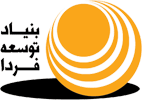 میراث هایدگر
از زمان انتشار کتاب هستی و زمان تاکنون آرای هایدگر منشاء تاثیرات به سزائی در قلمرو اندیشه در حوزه‌های فکری گوناگون با درجات و شکل‌های مختلفی بوده‌است. مکاتب فکری متعددی با تاثیرپذیری از تاملات هایدگر شکل گرفته‌اند.
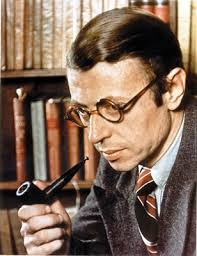 بروز آشکار آراء هایدگر نخستین بار در مباحث فلسفی ژان پل سارتر نمایان گشت. سارتر با اثر مشهور خود با نام بود و نبود که در سال ۱۹۴۳ مکتب اگزیستانسیالیسم را اثرگذارترین مکتب دوران خود نمود. در جریان تحولات و بحران‌های اجتماعی سیاسی اواخر دهه ۶۰ میلادی در اروپا و آمریکا مرجع فکری عمده‌ای بود. سارتر با بهره گیری از کتاب هستی و زمان هایدگر محور اندیشه خود را چه در وجه فلسفی و چه در وجه سیاسی مقوله آزادی قرار داد.
اصول فلسفه اگزیستانسیالیزم مبنی بر اصالت وجود و تقدم آن بر ماهیت انسان است.
نخستین اصل اگزیستانسیالیسم : 
چیزی به نام طبیعتِ بشری وجود ندارد، بلکه آدمی، آنچیزی است که از خود می‌سازد.
اساس نگاه فلسفی سارتر به انسان : 
انسان را مختار می داند و بر این اساس به انکار خداوند  می رسد؛ زیرا که او معتقد است انسان نمی تواند مختار باشد، در حالی که خالقی مطلق و یگانه داشته باشد که از ازل می دانسته که چه می خواهد بسازد. 
اندیشه های اگزیستانسیالیستی سارتر، در خصوص آزادی و مسئولیت فردی و ممکن بودن وجود ما و فاصله ای که ما از خودمان داریم، بنا شده است. 
سارتر اخلاق گرا نیز بود و کوششی برای طرح نظریه ای اخلاقی کرد.
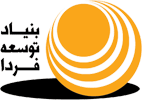 میراث هایدگر
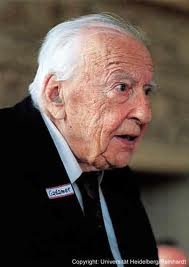 هانس-گئورگ گادامر نیز که به عنوان بنیانگذار هرمنوتیک فلسفی شناخته شده‌است با تاکید بر پیشین بودن زبان نسبت به گفتار، خصلت عمده زبان را دیالوگی بودن آن می‌داند. از دیدگاه او زندگی در بطن زبان و در دیالوگ بین افراد متجلی و تجربه می‌شود. گادامر برخلاف سارتر که متکی بر نیمه اول کتاب هستی و زمان بود با بهره بردن از نیمه دوم این کتاب و نیز آراء و آثار هایدگر در باب زبان هرمنوتیک تاریخ و محوریت فهم در افق تاریخ را شکل داد. (هایدگر: فلسفه از زمینه های تاریخی و هنری جدایی ناپذیر است.)
گادامر استدلال می کند که حقایق تاریخ، جامعه و فرهنگ فقط از طریق نوعی دیالوگ و گفت وگو آشکار می شوند: از طریق گوش سپردن به تاریخ آنگونه که در سنت ها و نهادها و فرهنگ و نیز در شعر جلوه می کند. این حقایق در دسترس مشاهدات علمی قرار نمی گیرند.
گادامر بر این عقیده بود که هیچ علمی آزاد از بار انفسی و ذهنیت و انگیزه های انسانی نیست و اعتقاد نداشت که علمی وجود داشته باشد که روش آن کاملاً عینی و مطلقاً فارغ از ذهنیت گرایی و جهت گیری های انسانی باشد. او روش شناسی های علوم طبیعی ( تجربی) و نیز کوشش برای استفاده از این روش ها در علوم انسانی را مورد نقادی قرار می داد. به عقیده او، تجربه انسانی در بستر زبان شکل می گیرد و جدا از پیش پنداشت ها و پیش فرض های انسان نیست.
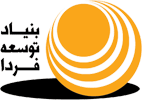 میراث هایدگر
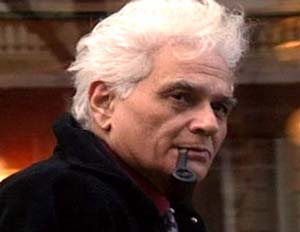 ژاک دِریدا  ( 1930 - ۲۰۰۴) فیلسوف الجزایری‌تبار فرانسوی و پدیدآورنده فلسفه ساختارشکنی است. تئوری‌های وی در فلسفه پست مدرن و نقد ادبی تأثیر فراوانی گذاشت.
نام دریدا با مقوله ساختارشکنی عجین است. بحث هایدگر درباره رمزآلودگی سرشت وجود بر او تاثیرگذار بوده‌است. دریدا یادآور «پست مدرنیته» و «پسا ساختارگرایى» است. او با نقد مفاهیم محورى ساختارگرایى همچون نشانه، مرکز، حضور، گفتار و ساختار و … مفاهیم پساساختارگرایى خود چون بازى زبانى، غیاب، تمایز، نوشتار، مرکزیت زدایى و … را مطرح کرد.
به زعم دریدا، تمام هستى به مثابه «متن» محسوب مى شود. در خوانش هر متن، خواه این متن کتاب باشد، یا طبیعت، جامعه و یا وجود خود خواننده، خواننده آن را بازآفرینى مى کند. به این اعتبار هر متنى به تعداد مخاطبین خود تعبیر و تفسیر دارد. 
«غیاب» بر «حضور» غالب است و ما در متن تنها رد غایب ها را دنبال مى کنیم.
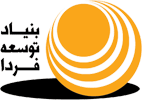 کلیه حقوق این مطلب متعلق به بنیاد توسعه فردا بوده و استفاده از مطالب آن با ذکر منبع آزاد  میباشد. فایل الکترونیکی آن از سایت بنیاد به نشانی : www.farda.ir  قابل دریافت است.
میراث هایدگر
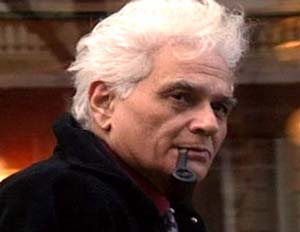 ساختارشکنی یا شالوده شکنی: 
دریدا : «من با ساختار شکنى درواقع انتقام ادبیات را از فلسفه گرفتم و قلب فلسفه کلاسیک را نشانه رفتم. شالوده شکنى آخرین مدل نظریه هاى ادبى ـ فلسفى و نوعى نوهایدگرگرایى خطرناک است به همین دلیل باید با احتیاط با آن برخورد کرد…»
از نظر دریدا، هر متن هیچ مرجعی در واقعیت ندارد و به «دلالت ناب» نمى رسد و از سوى دیگر هیچ مؤلفى نه نیت آگاهانه دارد و نه اساساً قادر به اعمال نیت آگاهانه خویش است. از این رو، مؤلف را نیز نباید و نمى توان مرجع نهایى در تأویل متن به شمار آورد. آنچه باقى مى ماند چیزى نیست جز متن و تأثیرى که بر شعور مخاطبان خود دارد. علاوه براین سیاق کلام و سبک نوشتار بر محتواى متن، ارجحیت دارد.
نوشته هاى او باعث شد تا تصورات معمول در مورد «متون»، معانى و مفاهیم متزلزل شود. دریدا فلسفه را در وهله اول نوشتار مى دانست و «نوشتار» و «فهم متن» دغدغه اصلى او بود. قصد او رمزآلود ساختن چیزى بود که افراد فکر مى کنند از کلمات مى فهمند. بازیهاى زبانى، تقابلهاى دوتایى واژگان، استعاره، ابهام و چندپهلویى از اصول «نوشتار» دریدا هستند. از نظر او نوشتار را همین تقابل ها مى سازند.همین امر باعث انتقادات شدید به او شد تا جایی که منتقدان نوشته های او را پوچ و سطحی می خوانند.
میراث هایدگر
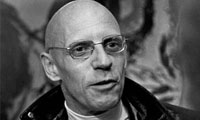 پُل میشِل فوکو  ۱۹۲۶ -  ۱۹۸۴) فیلسوف، تاریخدان و متفکر معاصر فرانسوی است.
او در آراء خود از فلسفه هایدگر تاثیر گرفته‌ و از مباحث هایدگر درباره ابزاری شدن معرفت و به خفا رفتن حقیقت بهره برده‌است. 
فوکو به نقش قدرت و سلطه در نابود کردن سوژه انسانی و به حاشیه رانده شدن و مغلوب شدن انسان در ساختارهای تکنو-بوروکراتیک اشاره کرده و از مستولی شدن دانش درباره انسان بر خود انسان در عصر جدید و دانش مدرن سخن گفته‌است.
فوکو را مابعد ساختارگرا و مابعد نوگرا تلقی می‌کنند. مرزهای اصلی جهان اندیشه‌ی فوکو را پدیدارشناسی، هرمنیوتیک، ساختگرایی و مارکسیسم تشکیل می‌دهند. در دوران جوانیِ فوکو، دو گرایش فکری عمده در فرانسه رایج بود: یکی پدیدارشناسی و اگزیستانسیالیسم و دیگری مارکسیسم.
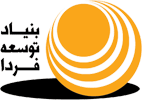 کلیه حقوق این مطلب متعلق به بنیاد توسعه فردا بوده و استفاده از مطالب آن با ذکر منبع آزاد  میباشد. فایل الکترونیکی آن از سایت بنیاد به نشانی : www.farda.ir  قابل دریافت است.
میراث هایدگر
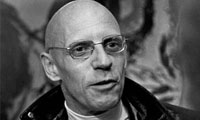 پساساختارگرایان با اخذ مفاهیمی از نیچه و روانکاوی بر اهمیت زبان تأکید کردند. به طور کلی اینان نیز همانند ساختارگرایان می‌کوشند از سوژه مرکززدایی کنند و معتقدند سوژه‌ها مخلوق گفتمان‌ها هستند.
منظومه‌ی فکری‌ای که فوکو خود ترجیح می‌داد، عنوانی چون «دیرینه شناسی» و بعدها در یک رویکرد دیگر «تبار شناسی» را بر آن نهد. عنوانی که گره خورده به نام نیچه است. 
برخی از متفکرین، برجسته‌ترین دستاورد فوکو را، مطرح نمودنِ روابطِ «قدرت و معرفت» می‌دانند.
در تعبیرهای گوناگون، وی را «فرزند ناخلف ساختگرایی»، دیرینه شناس فرهنگ غرب، پوچ انگار و ویرانگر علوم اجتماعی رایج خوانده‌اند.
فوکو البته هیچ گاه در یک قالب باقی نماند، و خودش گفته است؛ «از من نپرسید کی هستم و از من نخواهید همان کس باقی بمانم.»
به لحاظ نظری، فوکو از طریق تحلیل تاریخی «گفتمان» های مختلفی نظیر جنون، پزشکی، زندان‌ها به تبیین مسائل مربوط به قدرت می‌پردازد و به لحاظ روش شناختی، به طرزی خلاقانه از دو ابزار تحلیلی دیرینه شناسی و تبارشناسی استفاده می‌کند.
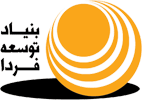 پرسش از تکنولوژی (مارتین هایدگر)
نسبت آزاد میان وجود و ماهیت بشر
		تکنولوژی ≠ ماهیت تکنولوژی (امری غیر تکنولوژیک)
			تکنولوژی امری خنثی نیست
ماهیت تکنولوژی : وسیله ای برای هدف ، فعالیت انسانی (این دو بهم وابسته اند)
		مهار تکنولوژی  از دست خارج شده (تلاش برای تسلط)
امر حقیقی تکنولوژی می تواند نسبت آزاد را بیان کند
از طریق امر صحیح می توانیم به امر حقیقی برسیم
4		 نوع علت (غایی ، فاعلی ، صوری ، مادی) – ارسطو
علت، امر سبب شونده برای رسیدن به هدف
			علت فاعلی معیار انواع علیت
معلول، مدیون علت است (دین مادی و صوری و ..)
فاعل با تامل کردن ، ماده و صورت و غایت را گردهم می آورد
عامل وحدت 4 علت : به ظهور درآوردن و راهی کردن برای ظهور
مشخصه مسئول بودن : راهی کردن برای رسیدن به حضور
افلاطون: پوئیسیس ، فرا آوردن ، حرکت از عدم حضور به حضور
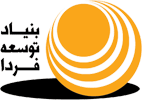 پرسش از تکنولوژی (مارتین هایدگر)
فر آوردن : ظاهر کردن مستور ، کشف حجاب ، آلیتیا 
(لوگوس یونانی: تجلی اندیشه و تائو هندی و چینی و کلمه اسلامی )
”از خود برآمدن“ هم نوعی فرا آوردن است
فر آوردن در انکشاف ریشه دارد پس ماهیت تکنولوژی انکشافی ست
تکنولوژی نحوی از انکشاف که توسط بشر به ظهور می رسد
تا زمان افلاطون ، تخنه و اپیستمه (شناخت) با هم مرتبط بودند
شناخت ، معرفتی تام ،که نوعی انکشاف است
تکنولوژی قدیم و جدید از منظر انکشافی یکی هستند ولی هر یک امری را منکشف می کنند
انکشاف در تکنولوژی قدیم ، فرا آوردن (پوئیسیس) یا از خود آوردن بوده
ولی انکشاف در تکنولوژی جدید ، نوعی تعرض است
زیرا در پی به نظم درآوردن است و به طبیعت تعرض می کند و با آن درافتاده است
همه جا و همه چیز در حال آماده باش هستند (انضباط و ثباتی منحصربفرد) به عنوان :
ذخیره ایستا یا منبع ثابت
هگل: ماشین ابزاری خود آئین 
هایدگر: تکنولوژی ابزاری غیر خود آئین ← منبع ثابت
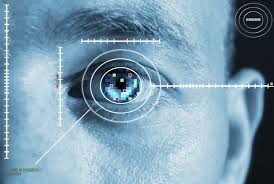 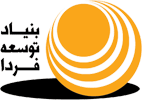 پرسش از تکنولوژی (مارتین هایدگر)
خود بشر نیز به معارضه خوانده شد تا با یک انکشاف منضبط از انرژی های طبیعت ، بهره برداری کند.
بشر از طریق تکنولوژی امر واقع را چون منبع ثابت منکشف می کند.
مثل افلاطونی همان امر واقع است که همه انسان ها و افلاطون را مخاطب قرار داده است.
پس بشر مخاطب امر واقع یا مثل قرار می گیرد و به معارضه خوانده می شود (تعارضی برای انکشاف)
تجلی یا عدم استتار امر واقع ، در اختیار بشر نیست و بشر از درون آن عبور می کند و کشف حجاب می کند ، مانند عبور ذهن (سوژه) از عین (ابژه) 
حیثیت بشر نیز همین فرا خوانده شدن برای
 عدم استتار است .
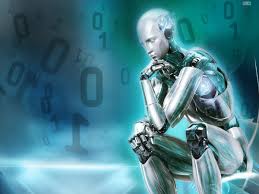 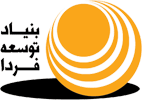 کلیه حقوق این مطلب متعلق به بنیاد توسعه فردا بوده و استفاده از مطالب آن با ذکر منبع آزاد  میباشد. فایل الکترونیکی آن از سایت بنیاد به نشانی : www.farda.ir  قابل دریافت است.
پرسش از تکنولوژی (مارتین هایدگر)
آنچه از پرده ستر بیرون آمده و آشکار شده ، بشر را برای انکشاف می خواند و بشر فقط باید: 
 اندیشه کند
با اندیشیدن ، ندای فرا خوانی برای معارضه را می شنود. 
در نتیجه: تکنولوژی جدید به عنوان انکشافی که انضباط می بخشد صرفا ساخته دست بشر نیست و امر واقع (مثل) است که بشر را فرا می خواند برای کشف حجاب تا به آن چون منبع ثابت نظم بخشد
گشتل: ندای متعرضی که بشر را گردهم می آورد تا امر آشکار را همچون منبع ثابت انضباط بخشد (اسکلت بندی ، چارچوب بندی) مانند سلسله جبال یا شمّ انسان
گشتل بر ماهیت تکنولوژی جدید استیلا دارد ولی خودش امری غیر تکنولوژیک است
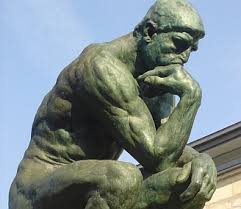 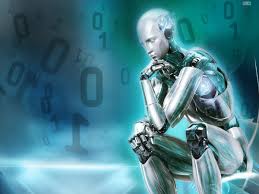 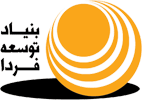 پرسش از تکنولوژی (مارتین هایدگر)
در عصر تکنولوژیک میزان گشتل افزایش یافته خصوصا در مورد طبیعت
مطابق آنچه آمد ، تعریف صرفا انسان مدار از تکنولوژی و امر صرفا ابزاری بی اعتبار است
نگرش انضباط دهنده بشر ابتدا در علوم دقیقه جدید ، آشکار می شود و به طبیعت به عنوان شبکه ای از نیروهای انضباط پذیر می نگرد
فیزیک جدید : طبیعت چگونه خود را با نیروهای محاسبه پذیر نشان می دهد ← آزمایش
آنچه در پیدایش و مسلط شدن امور مقدم است ، برای انسان در آخر آشکار می شود (امر آغازین در آخر متجلی می شود)
مفهوم علیت از خصلت علت غایی ، فاعلی و صوری تنزل یافته و به گزارش مبتنی بر تعرض از منابع ثابت تبدیل شده است
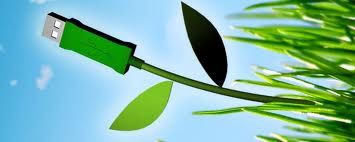 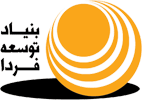 کلیه حقوق این مطلب متعلق به بنیاد توسعه فردا بوده و استفاده از مطالب آن با ذکر منبع آزاد  میباشد. فایل الکترونیکی آن از سایت بنیاد به نشانی : www.farda.ir  قابل دریافت است.
پرسش از تکنولوژی (مارتین هایدگر)
گشتل در حقیقت ، نحوی ست که از طریق آن امر واقع (مثل) خود را همچون منبع ثابت منکشف می کند 
پرسش از تکنولوژی برای روشن شدن نسبت ما با ماهیت آن مطرح می شود و ماهیت تکنولوژی خود را در گشتل نشان می دهد
ماهیت تکنولوژی ، انسان را راهی انکشاف می کند که این راهی کردن و به سویی فرستادن، تقدیر است
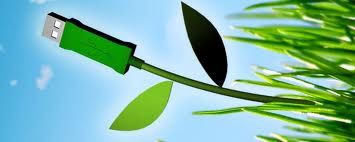 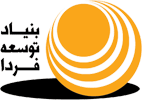 کلیه حقوق این مطلب متعلق به بنیاد توسعه فردا بوده و استفاده از مطالب آن با ذکر منبع آزاد  میباشد. فایل الکترونیکی آن از سایت بنیاد به نشانی : www.farda.ir  قابل دریافت است.
پرسش از تکنولوژی (مارتین هایدگر)
تقدیر: راهی کردن انسان برای انکشاف
تفکر و تصور عینیت بخش به تقدیر بدل می شود و موجب راهبری می گردد
تقدیر (راهی شدن برای انکشاف) همیشه حاکم بر انسان است ولی جبر نیست بلکه عین آزادی ست
انسان زمانی آزاد است که برای انکشاف راهی شود و متعلق به قلمرو تقدیر باشد و کسی شود که می شنود نه کسی که فقط اطاعت می کند
آزادی مانند نور است
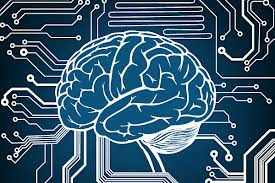 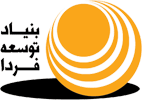 کلیه حقوق این مطلب متعلق به بنیاد توسعه فردا بوده و استفاده از مطالب آن با ذکر منبع آزاد  میباشد. فایل الکترونیکی آن از سایت بنیاد به نشانی : www.farda.ir  قابل دریافت است.
پرسش از تکنولوژی (مارتین هایدگر)
آزادی استتار می کند ولی به نحوی که امور را به روشنایی می آورد و حجاب ها را مشخص می کند و حقایق را پنهان می سازد 
آنگاه که نور می تابد ، حجاب (امر حاجب) ظهور می یابد
آزادی ، قلمرو تقدیر است ، تقدیری که هر لحظه معین انکشافی را راهی راه خود می کند 
ما در فضای باز تقدیر هستیم و خود را در فراخوانی آزادی بخش می بینیم (وقتی در مقابل ماهیت تکنولوژی قرار می گیریم)
همه معیارهای بشر برای کشف حجاب برگرفته از انضباط است ، در نتیجه ماهیت تکنولوژی که در گشتل نهفته است با تقدیری آزاد انسان را راهی انکشاف می کند ولی خود انسان راه های دیگر انکشاف را بر خود بسته و فقط به دنبال انضباط است
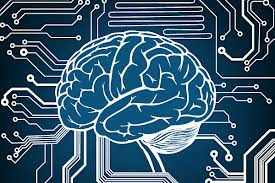 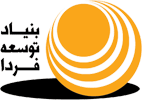 پرسش از تکنولوژی (مارتین هایدگر)
در این شرایط خطری بوجود می آید. بشر با قرار گرفتن میان امکان ها ، از درون تقدیر در معرض خطر است. 
تقدیر انکشاف که انسان را راهی کشف حجاب می کند به طور ذاتی خطر است چرا که آدمی ممکن است در مورد امر نامستور (مثل که متجلی شده) مرتکب خطا شود و سوء تعبیر کند و ممکن است همه نسبت ها را علت و معلولی ببیند که تفکر علّی مبتنی بر باز نمایی امور است و خداوند نیز ممکن است به علت فاعلی تقلیل یابد
 کشف طبیعت نیز به عنوان مجموعه محاسبه پذیر از اثر نیروها اگر چه در بر گیرنده موفقیت هایی می باشد ولی درست به خاطر موفقیت ها ، این خطر باقی می ماند که امر حقیقی در میان همه امور صحیح محو شود
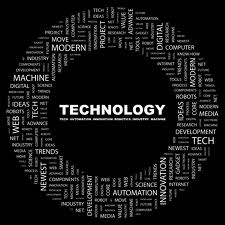 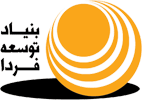 کلیه حقوق این مطلب متعلق به بنیاد توسعه فردا بوده و استفاده از مطالب آن با ذکر منبع آزاد  میباشد. فایل الکترونیکی آن از سایت بنیاد به نشانی : www.farda.ir  قابل دریافت است.
پرسش از تکنولوژی (مارتین هایدگر)
امر حقیقی از امر صحیح متفاوت است
قوانین حاصل از انکشاف طبیعت به عنوان مجموعه ای محاسبه پذیر، امور صحیح هستند ولی امر حقیقی ، حقیقت عالم طبیعت است 
اگر انسان تنها نقش نظم دهنده منبع ثابت را داشته باشد آنگاه امر واقع (مثل) دیگر حتی به عنوان شیء هم برای بشر مطرح نخواهد بود و بشر به لبه پرتگاه می رسد
در این حالت بشری که به مخاطره افتاده ، خود را متکبرانه در مقام خداوند زمین می ستاید و این توهم را دارد که هر آنچه پیش روی خود می یابد ، ساخته اوست
نهایتا سرابی شکل می گیرد : ”بشر همه جا خودش را می بیند ”
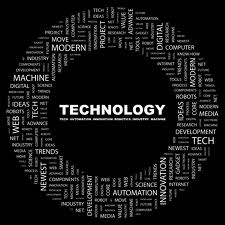 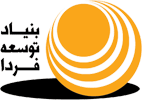 کلیه حقوق این مطلب متعلق به بنیاد توسعه فردا بوده و استفاده از مطالب آن با ذکر منبع آزاد  میباشد. فایل الکترونیکی آن از سایت بنیاد به نشانی : www.farda.ir  قابل دریافت است.
پرسش از تکنولوژی (مارتین هایدگر)
در حقیقت امروز بشر دیگر هیچ کجا خود را (ماهیت خود را ) نمی بیند 
بشر فقط در خدمت معارضه طلبی گشتل است و دیگر گشتل را به عنوان خطاب درک نمی کند و نمی تواند بشنود 
بشر خود را نمی بیند و فقط برای انکشاف حرکت می کند – چشم بسته 
استیلای انضباط ، امکان هر انکشاف دیگری را از بشر می ستاند
گشتل آدمی را به انکشاف می راند. ولی هنگامی که به عنوان تقدیر (راه برنده) عمل می کند انسان را فقط به سمت انکشاف انضباطی حرکت  می دهد و در نتیجه انواع دیگر انکشاف ها را (خصوصا انکشافی که به معنای پوئیسیس – ظهور امر حضور یابنده - است را ) پنهان می کند
بزرگترین خطر وقتی روی می دهد که تقدیر در قالب گشتل حاکم شود
گشتل تعرض آمیز : فرا آوردن و خود انکشاف را استتار می کند و مانع تجلی حقیقت می شود
پس تقدیری که به انضباط می آورد ، بزرگترین خطر است 
پس: ماهیت تکنولوژی به عنوان تقدیر انکشاف ، خطر است
تهدید واقعی بر بشر اثر گذاشته است. اکنون گشتل فرمانروایی می کند و راه انکشاف اصیل تر را بسته و اماکن تجربه فراخوان حقیقت آغازین را گرفته است
اما، هر جا خطر هست ، نیروی منجی نیز می بالد (هولدرین)
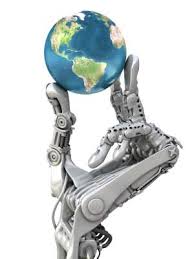 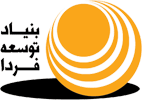 پرسش از تکنولوژی (مارتین هایدگر)
اما، هر جا خطر هست ، نیروی منجی نیز می بالد (هولدرین)
نجات ، باز فرستادن به اصل و ماهیت خود
ماهیت تکنولوژی ← گشتل ← نهایت خطر ← رویش نیروی منجی
پس نیروی منجی باید ریشه در گشتل (نهایت خطر) داشته باشد
پرسش از چیستی ؟ پاسخ ماهیت (آنچه یک چیز هست)
به کدام مفهوم از ماهیت ، گشتل ماهیت تکنولوژی است؟
ماهیت درخت ، درخت بودن (مفهوم کلی برای انواع درخت) 
آیا گشتل نیز یک مفهوم کلی برای تکنولوژی ست ؟ خیر
اگر بود ، هواپیما و ماشین و .. هر کدام یک گشتل می شد
ولی گشتل نحوی انکشاف است که خصلت تقدیر دارد و به معارضه می خواند (پیش می برد برای معارضه برای انکشاف) 
انکشاف تقدیر برای تفکر : انکشافی که فرا می آورد – انکشافی که به معارضه می خواند – 
گشتل به عنوان تقدیر انکشاف، ماهیت تکنولوژی ست نه به مفهوم جنس و ذات
یعنی تکنولوژی خودش ما را ملزم می کند تا  در مورد ماهیت به نحوی دیگر بیندیشیم
گشتل مانند هویت یا نهاد خانواده یا دولت است که منظور از آنها جنس کلی نیست بلکه نحوی ست که از طریق آن قدرت خود را اعمال می کنند، خود را اداره کرده ، تحول و افول می یابند ، یعنی نحوی که با آن تحول و هستی می یابند
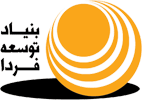 پرسش از تکنولوژی (مارتین هایدگر)
پس گشتل ، ماهیت هستی تکنولوژی ست 
سقراط و افلاطون، ماهیت شیء امری ست که هست و ظهور می یابد ، امری که استمرار می یابد و دوام دارد. یعنی در برابر رخدادها خود را ثابت و پایدار حفظ می کند. 
آنچه خود را ثابت و پایدار حفظ می کند ، دوام و استمرار دارد و در صورت مثالی کشف می شود و امری ست که هست و ظهور می یابد و ماهیت شیء است 
هایدگر: به هیچ وجه نمی توان ثابت کرد که امر استمرار یابنده فقط و فقط بر مثل افلاطونی یا امر معین ارسطو یا ذات در تفاسیر مابعد الطبیعه ، استوار باشد 
فَأَمَّا الزَّبَدُ فَيَذْهَبُ جُفَاءً وَأَمَّا مَا يَنْفَعُ النَّاسَ فَيَمْكُثُ فِي الْأَرْضِ
هایدگر: هر آنچه هست ، استمرار می یابد 
هستی تکنولوژی ، از طریق دوام گشتل به عنوان تقدیر انکشاف است
گوته : به جای دوام آوردن از عطا کردن دائمی استفاده کرد 
هایدگر : فقط آنچه عطا شده است ، استمرار می یابد 
آنچه به طور ازلی و از مبداء نخستین استمرار می یابد ، همان چیزی ست که عطا می کند
گشتل به عنوان ماهیت هستی تکنولوژی ، امری ست که استمرار می یابد : و تقدیری ست که همه چیز را در انکشاف تعرض آمیزی گردهم می آورد 
ولی تعرض عطا کردن نیست ، پس گشتل به مفهوم عطا کردن نیست و این خطایی فاحش است
پرسش از تکنولوژی (مارتین هایدگر)
باید توجه کنیم، تعرضی که امر واقع (مثل) را به عنوان منبع ثابت انضباط می بخشد ، نوعی تقدیر است که انسان را راهی انکشاف می کند (انکشافی که انسان تنهایی از پس آن بر نمی آید)
زیرا چیزی به نام فرد آدمی اصلا وجود ندارد ، که به تنهایی و به اعتبار خود وجود داشته باشد
این حوالت تقدیر ، عطا کردن است که نهایت خطر نیز به شمار می رود و نیروی منجی نیز در این تقدیر رشد می کند
تقدیر انکشاف ، همواره از درون عطا کردن محقق می شود 
با عطا  کردن ، نخست سهمی از انکشاف به بشر محول می شود و بشر در متن رخداد حقیقت قرار می گیرد و عطا کردنی که ، آدمی را به نحوی از انکشاف حوالت می دهد ، همان نیروی منجی ست
عطا کردن ، نیروی منجی ست (که به انسان امکان دیدن والاترین شان خود را می دهد)
این شان همان مراقبت و توجه به عدم استتار همه انحاء حضور یافتن بر زمین است 
شان کشف کنندگی (کشف حجاب) و استتار آنها ، این والاترین شان ماهیت انسان است 
انسان است که کاشف حقایق است 
این شان نیروی نجات بخش بشر است که از عطا کردن بدست می آید 
گشتل ← حوالت تقدیر ← گذر از درون عطا کردن ← نیروی منجی ← والاترین شان ماهیت انسان ← توجه به عدم استتار ← شان کشف کنندگی
پرسش از تکنولوژی (مارتین هایدگر)
تهدید گشتل برای بشر : توجه به انضباط به عنوان تنها راه انکشاف ← خطر تسلیم کردن ماهیت آزادی
خطر نهایی ← آشکار ساختن تعلق بشر (تعلق باطنی و نابود نشدنی) به عطا کردن
ماهیت تکنولوژی ، امکان پیدایش نیروی منجی را در دل خود دارد
تامل و مراقبت از نیروی منجی : 
1- توجه به امر حضور یافته در تکنولوژی به جای مبهوت شدن در تکنولوژی 
2- نگاه غیر ابزاری به تکنولوژی ← چون اگر تکنولوژی را ابزار بدانیم اسیر خواست سلطه بر آن می مانیم  و از ماهیت آن بی خبریم
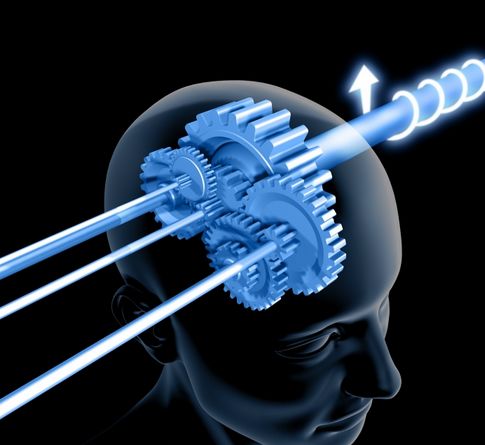 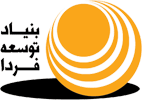 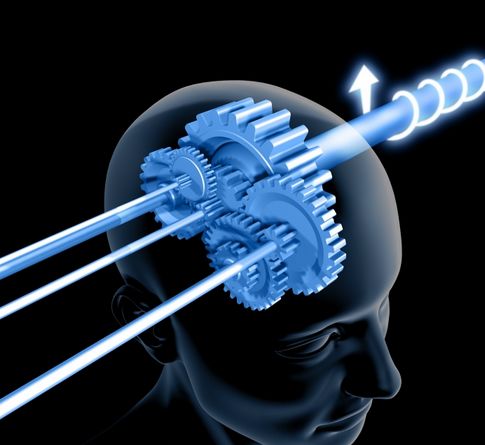 پرسش از تکنولوژی (مارتین هایدگر)
حضور یافتن ماهیت تکنولوژی ← در عطا کردن محقق می شود ← آنچه به آدمی محتاج است و از او استفاده می کند تا در انکشاف شریک شود 
ماهیت تکنولوژی بسیار مبهم است که به سرّ انکشاف برمی گردد که همان سرّ حقیقت است
1- مبارزه جویی گشتل مربوط به جنون انضباط بخشی ست که چشم ما را بر حقیقت می بندد و برقراری نسبت با ماهیت حقیقت را در خطر می اندازد
2- خود گشتل در عطا کردنی به وقوع می پیوندد که امکان می دهد تا بشر استمرار یابد (بشر بی تجربه ای که شاید با تجربه شود و همان بشری شود که برای مراقبت از ماهیت حقیقت مورد نیاز است و اینگونه نیروی منجی ظهور می کند
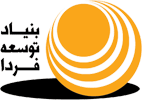 پرسش از تکنولوژی (مارتین هایدگر)
”باز دارندگی نیروی منجی“ و ”وسوسه انضباط بخشی“      به هم نزدیکند 
گرچه هنوز نجات نیافته ایم ولی رشد نیروی منجی را می بینیم 
حضور تکنولوژی ، انکشاف را تهدید می کند که در انضباط تحلیل رود و همه چیز خود را صرفا در عدم استتار منبع ثابت عرضه کند
کردار آدمی نمی تواند با این خطر مقابله کند 
ولی بشر می تواند بیندیشد که نیروی منجی در عین خویشاوندی با آنچه در خطر است ، از ماهیت والاتری برخوردار باشد 
آیا انکشافی وجود دارد که به طور آغازین تری عطا شده و می تواند نیروی منجی را در بطن خطر متجلی کند؟ 
تخنه ← زمانی آن انکشافی بود که حقیقت را به درون شکوه ظهور فرا می آورد 
و فرا آوردن امر حقیقی در امر زیبا نیز تخنه نامیده می شد و پوئیسیس هنرهای زیبا نیز تخنه نام داشت 
یونان ← در بدو پیدایش تقدیر غرب ← هنر در اوج قله انکشافی که به آن عطا شده بود 
هنر ← حضور خدایان ، گفتگوی تقدیر الهی و تقدیر آدمی را روشن می کرد و 
هنر تخنه خوانده می شد 
هنر ← انکشافی واحد و در عین حال چند جانبه بود
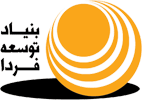 پرسش از تکنولوژی (مارتین هایدگر)
هنر متّقی ← پروموس بود یعنی استیلای حقیقت و پاسداری از آن را به جان می خرید 
هنر ، از امر هنری سرجشمه نمی گرفت و لذت از آثار هنری بر اصول زیبایی شناختی استوار نبود و بخشی از فعالیت های فرهنگی نبود 
هنر ← انکشافی بود که فرا می آورد و حضور می بخشید و به قلمرو پوئیسیس متعلق بود و بر همه هنرهای زیبا استیلای کامل داشت 
آدمی شاعرانه بر زمین سکنی می گزیند 
امر شاعرانه ، امر حقیقی را به شکوه می آورد (با نور محض می درخشد و متجلی ست )
ممکن است انکشاف توجه هنرهای زیبا را جلب کند و آنها از رشد نیروی منجی مراقبت کنند و اینگونه بصیرت ما بیدار و احیا شود 
می توانیم شگفت زده شویم از ← این امکان که روزی روزگاری لجام گسیختگی تکنولوژی چنان خود را در سراسر زمین جابیاندازد که ماهیت تکنولوژی از خلاء همه امور تکنولوژیک در رخداد حقیقت حضور یابد 
این حضور در قلمرو هنر رخ می دهد 
ماهیت تکنولوژی در قلمرو هنر حقیقت را متجلی خواهد کرد 
تامل ماهوی درباره تکنولوژی باید در قلمرو هنر رخ دهد چون هنر از یک سو با ماهیت تکنولوژی قرابت دارد و از سویی از بنیاد با آن متفاوت است
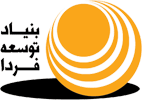 پرسش از تکنولوژی (مارتین هایدگر)
بحران ← به علت اشتغال تمام به تکنولوژی ، خود ماهیت تکنولوژی را تجربه نمی کنیم و به خاطر دل مشغولی به مسائل زیبایی شناختی ، خود ماهیت هنر را هم حفظ و ابقا نمی کنیم 
هر چه در مورد ماهیت تکنولوژی پرسش جویانه تر تامل کنیم ، به همان اندازه ماهیت هنر اسرار آمیزتر می شود 
هر چه به خطر نزدیک تر شویم ، به همان اندازه راه های نیروی منجی به صورت روشن تری می درخشد و ما پرسش جوتر می شویم زیرا : 
پرسشگری تقوای تفکر است
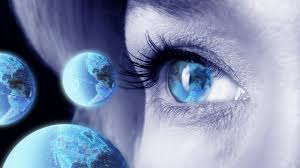 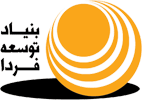 کلیه حقوق این مطلب متعلق به بنیاد توسعه فردا بوده و استفاده از مطالب آن با ذکر منبع آزاد  میباشد. فایل الکترونیکی آن از سایت بنیاد به نشانی : www.farda.ir  قابل دریافت است.
شعری از عطار: 
ای در درون جانم و جان از تو بی خبر           وز تو جهان پر است و جهان از تو بی خبر
چون پی برد به تو دل و جانم که جاودان      در جان و در دلی ، دل و جان از تو بی خبر
ای عقل پیر و بخت جوان گرد راه تو                پیر از تو بی نشان و جوان از تو بی خبر
نقش تو در خیال و خیال از تو بی نصیب                 نام تو بر زبان و زبان از تو بی خبر
با تشکر از توجه شما
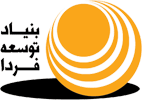 کلیه حقوق این مطلب متعلق به بنیاد توسعه فردا بوده و استفاده از مطالب آن با ذکر منبع آزاد  میباشد. فایل الکترونیکی آن از سایت بنیاد به نشانی : www.farda.ir  قابل دریافت است.